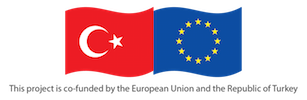 TÜRKİYE ve AVRUPA BİRLİĞİ ARASINDA ŞEHİR EŞLEŞTİRME HİBE PROGRAMI 
BİLGİLENDİRME GÜNLERİ
PROJE TEKLİFİ HAZIRLAMA
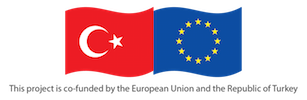 PROJE YAZMA SÜRECİ
Mevcut tüm bilgileri toplayın birebir görüşmeler/odak ve araştırma grupları düzenleyin.
Problem/ihtiyacı inceleyin ve analiz edin.
Hedefleri belirleyin, stratejiyi seçin.
Çalışma planı hazırlayın.
Kaynakları planlayın.
Varsa ortaklarla projeyi tartışın.
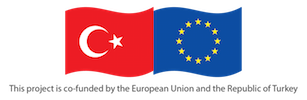 PROJE YAZMA SÜRECİ
Ortalama süreler
Araştırma ve ihtiyaç analizi				: 5 gün
Ön teklif yazma						: 8 gün
Kopyaların hazırlanması				: 1 gün
Kontrol listelerine göre son kontrol		: 1 gün
Proje başvurusunun gönderilmesi		: 2 gün
Projenizi hazırladıktan sonra mutlaka bir başkası tarafından da (tercihen konuyu bilmeyen, kuruluşunuz bünyesinde veya dışarıdan) okunmasını sağlayınız.
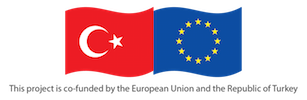 PROJE TEMEL KAVRAMLARI
Genel Hedef
Geniş, bölgesel sosyo-ekonomik / çevresel hedefler (neden önemli?)
Özel Hedefler
Hedef kitle için sağlanacak faydalar (neden ihtiyaç var?) 
Sonuçlar
Projenin meydana getireceği değişimler
Faaliyetler
Proje hizmetleri ve bileşenleri (Projede neler yapılacak?) 
Kaynaklar
Projeyi uygulamak için gerekli olan Girdiler / Kaynaklar
Maliyetler
Girdilerin temini için gerekli olan finansman
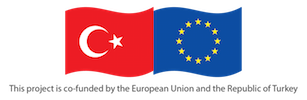 PROJE TEMEL KAVRAMLARI
Hedef grup Projeden doğrudan ve olumlu bir şekilde etikilenen  kişi ve gruplar, ortakların çalışanları dahil 
Nihai faydalanıcılarProjeden, uzun vadede, toplum veya bütünüyle sektör düzeyinde faydalanacak olanlardır.
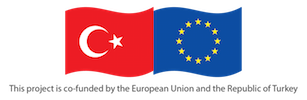 PROJE HAZIRLAMADA 10 ALTIN KURAL
Çözmek istenilen sorun sürecin en başında  çok iyi analiz edilmelidir. Bu yapılmadığı takdirde projeniz baştan uygulanamaz hale gelebilir.
Ortaya koyulan sorunları tek başına çözmek kolay değildir. Bu nedenle projede başkalarına da ihtiyaç duyulabileceği unutulmamalıdır.  Belirlenen sorunu yaşayan ve değiştirmek isteyen insanlarla birlikte hareket etmek projeyi güçlendirecektir. 
Öte yandan projeniz bazı gruplar için olumlu sonuçlar doğururken bir  başka grup için de  sorun yaratabilir. Paydaş analizi iyi yapılmalıdır.
1
2
3
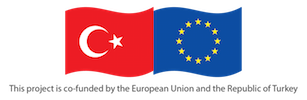 PROJE HAZIRLAMADA 10 ALTIN KURAL
Proje sahipleri kendilerini iyi tanımalı, güçlerini iyi ölçmeli ve elindeki 		olanakları iyi değerlendirmelidir. 
	Teklif çağrısında öngörülen azami hibe miktarına göre proje hazırlanmamalıdır.	Verilen mali desteğin verilme gerekçesi iyi anlaşılmalı ve  bunun 		amaçlarınızla ne kadar örtüştüğünü  iyi değerlendirilmelidir. 
Bir üst hedef belirlenmelidir. Sonra ona ulaşmak için küçük alt hedefler oluşturulmalıdır. Faaliyetlerin hedef olmadığı unutulmamalıdır.
Paydaş analizine ek olarak projede farklı kurumlarla ortaklıklar kurmanın yararlı olabileceği ciddi olarak dikkate alınmalıdır.
4
5
6
7
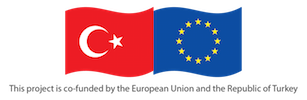 PROJE HAZIRLAMADA 10 ALTIN KURAL
Projelerin ölçülebilir net ve somut çıktıları olmasına dikkat edilmelidir.
Projelerin bir tanıtım stratejisi olmalıdır. Proje çıktılarınızın ve faaliyetlerinizin  ilgili tüm taraflara  duyurulması gerekmektedir.
Projenin bir sonraki adımını önceden düşünülmeli, iyiye doğru yapılan değişikliğin nasıl sürekli kılınacağı planlanmalıdır.
8
9
10
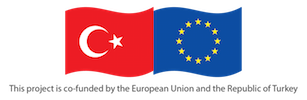 BAŞVURU SÜRECİ
Proje Ön Teklifleri ve Tam Başvuru Formunun Sunulması
Teklif Çağrısının yayınlanması
Başvuruların değerlendirilmesi
Seçilen başvuruların sahiplerinin ve ortaklarının uygunluk kontrolü
Sözleşmelerin imzalanması
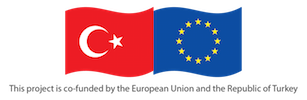 DOLDURULMASI GEREKEN DOKÜMANLAR
EK A- KISIM A ÖN TEKLİF
EK A- KISIM B TAM BAŞVURU FORMU
EK B -BÜTÇE
EK C –MANTIKSAL ÇERÇEVE
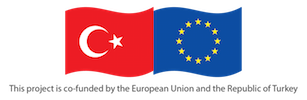 ÖN TEKLİF
İdari Uygunluk Kuralları:	
Ön Teklif formatında belirtilen kurallara uyulmalı,
El yazısı ile sunulmuş başvurular kabul edilmeyecektir.
5 tam sayfayı geçmemeli (A4  boyutunda, Arial 10 fontu ve 2 cm kenar boşluğu),
Anlatım açık ve net olmalı. Ancak her bölüm yeterli detayı içermeli,
Tüm bölümler boş bırakılmadan doldurulmalı,
Başvuru formunda yer alan yönlendirmelere özellikle dikkat edilmeli.
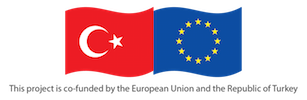 SIKÇA RASTLANAN HATALAR
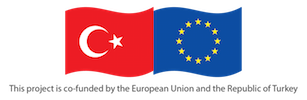 HATALAR - BAŞVURU FORMU (GENEL)
Tüm alanlar doldurulmamış
Eksik imza ve kaşeler 
Kontrol listesine uygun olarak düzenli bir paket halinde sunulmamış
Başlık çok uzun
Hedefler belirgin değil veya erişilmesi çok zor
İhtiyaçlar iyi tanımlanmamış, analiz yapılmamış
Genel bilgiler verilmiş, rakamlarla desteklenmemiş
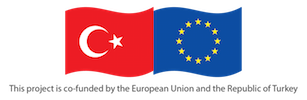 HATALAR – FAALİYETLER VE YÖNTEM
Problemlerin çözümüne yönelik yaklaşımlar zayıf ve gerekçelendirilmemesi
Riskler ve çözümler belirtilmemesi
Ortakların seçilme nedenleri ve projede yüklenecekleri görevler  açık olarak belirlenmemesi
Faaliyetlerde yeterli detay olmaması-  (Ne? Nasıl? Kaç adet? Nerede? Kim? Süre? )
İdari faaliyetlerin uzun uzun anlatılması
Faaliyetler sonuçlarla ilişkilendirilmemesi
Sürelerin faaliyetlerle uyumlu olmaması, mevsimsel şartlar dikkate alınmaması
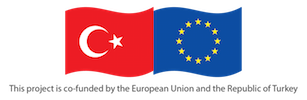 HATALAR – BÜTÇE
Bazı faaliyetlerin bütçelenmemesi veya tersi;
Birim değerler (maaşlar, mal ve hizmet, vb) ve miktarlar (kişi sayıları, basılı malzemeler , vb) gerçeğe uygun bütçelenmemesi;
Rehberde yer alan bütçe kurallarına, talep edilecek miktarlara uyulmaması
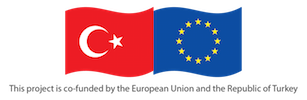 HATALAR – MANTIKSAL ÇERÇEVE
Genel Hedef
Genel ve özel hedefler arasında bağlantı olmaması veya zayıf olması
ÖzelHedef
Hedefler ve sonuçlar arasında bağlantı olmaması veya zayıf olması (sonuçların yetersiz olması)
Sonuçlar
Faaliyetlerin sonuçları verememe olasılığı
Gereksiz faaliyetler
Faaliyetler
Faaliyetler için kaynaklar yetersiz/çok fazla
Kaynaklar